Город КУРСК  на карте       Курской области
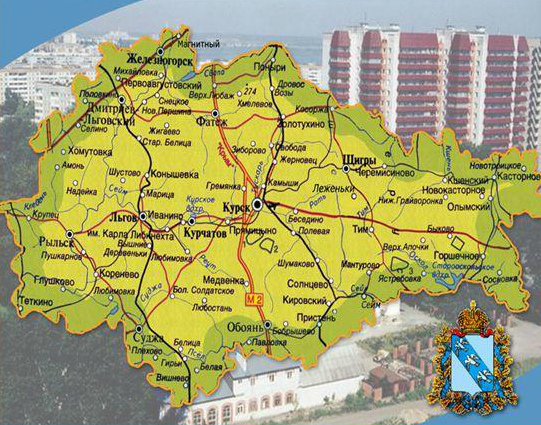 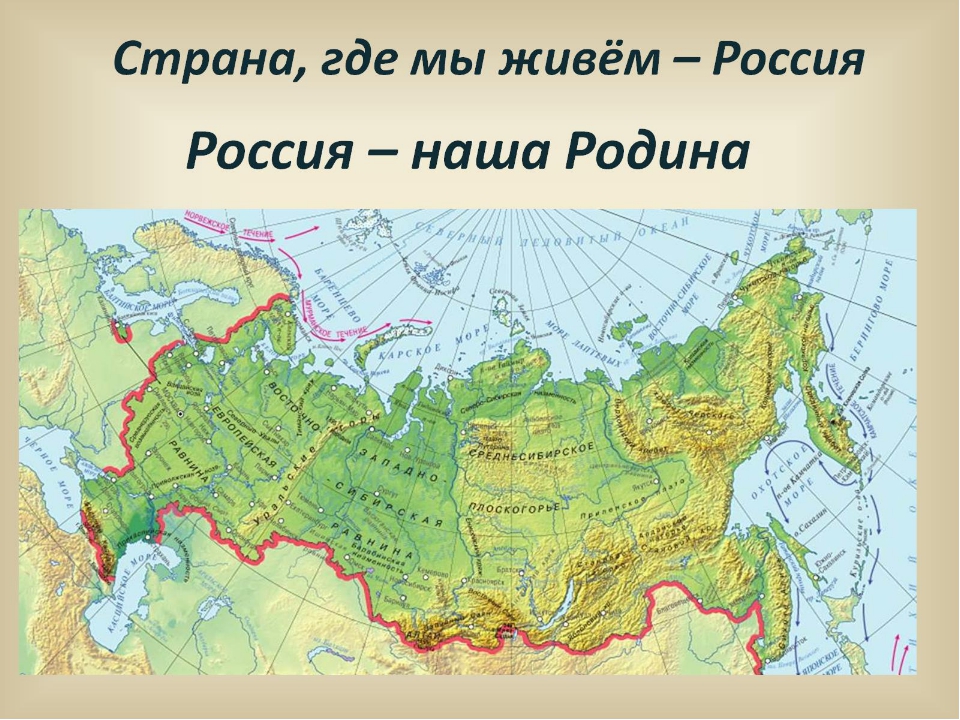 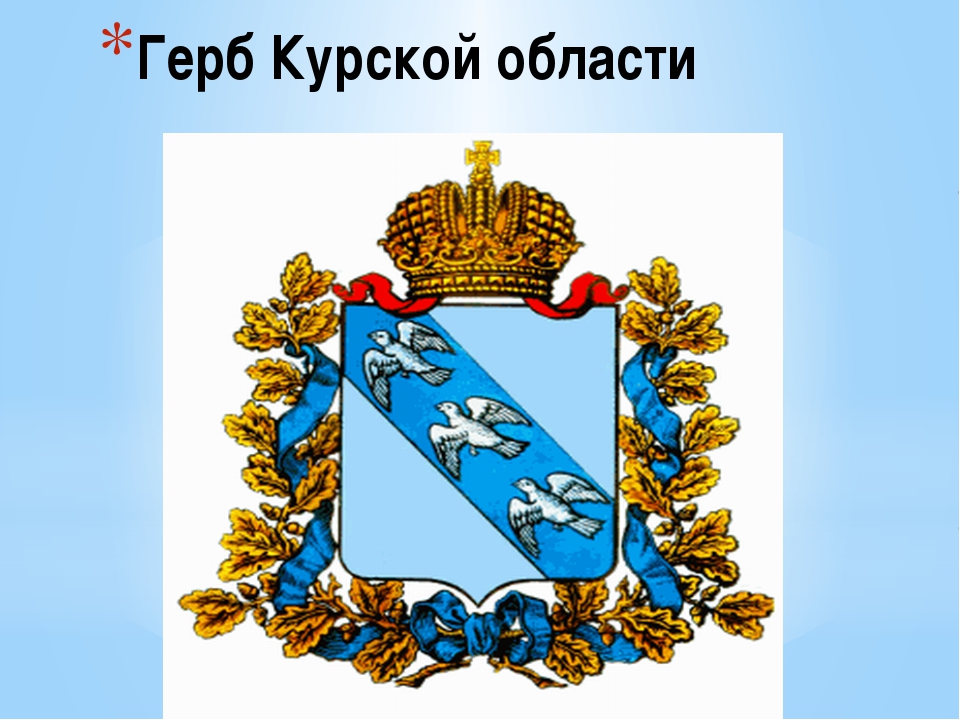 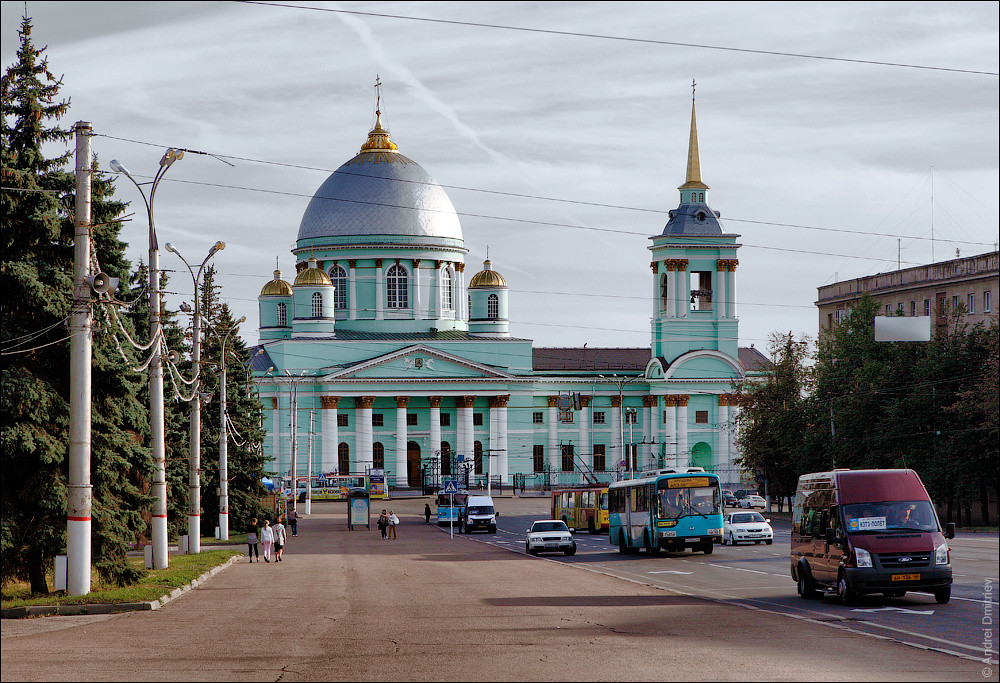 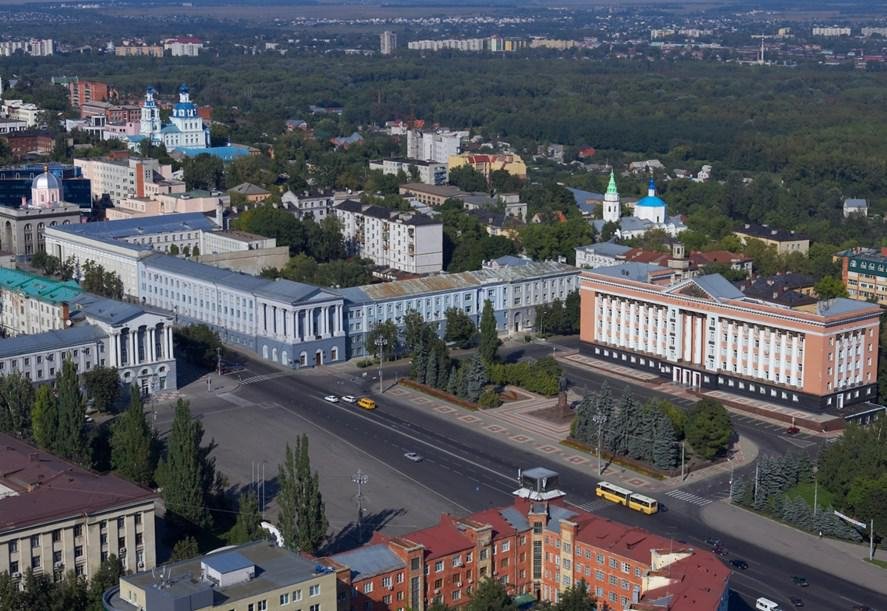 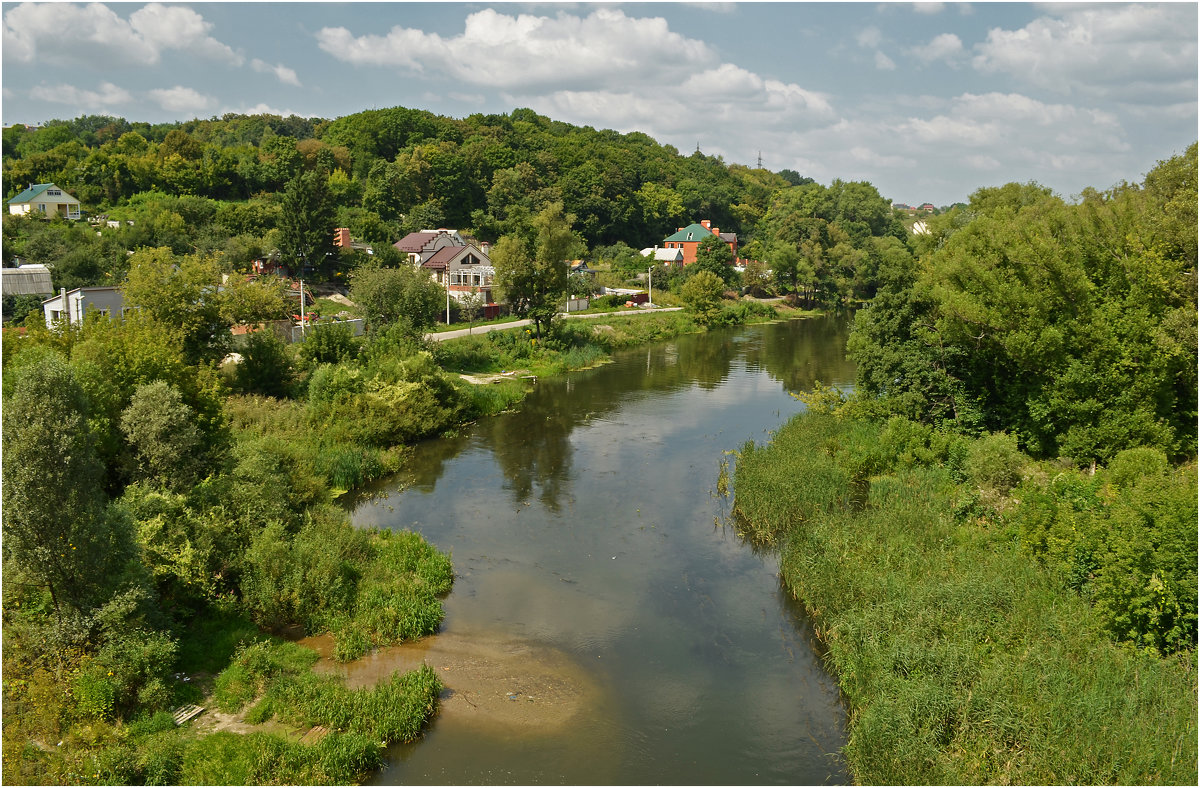 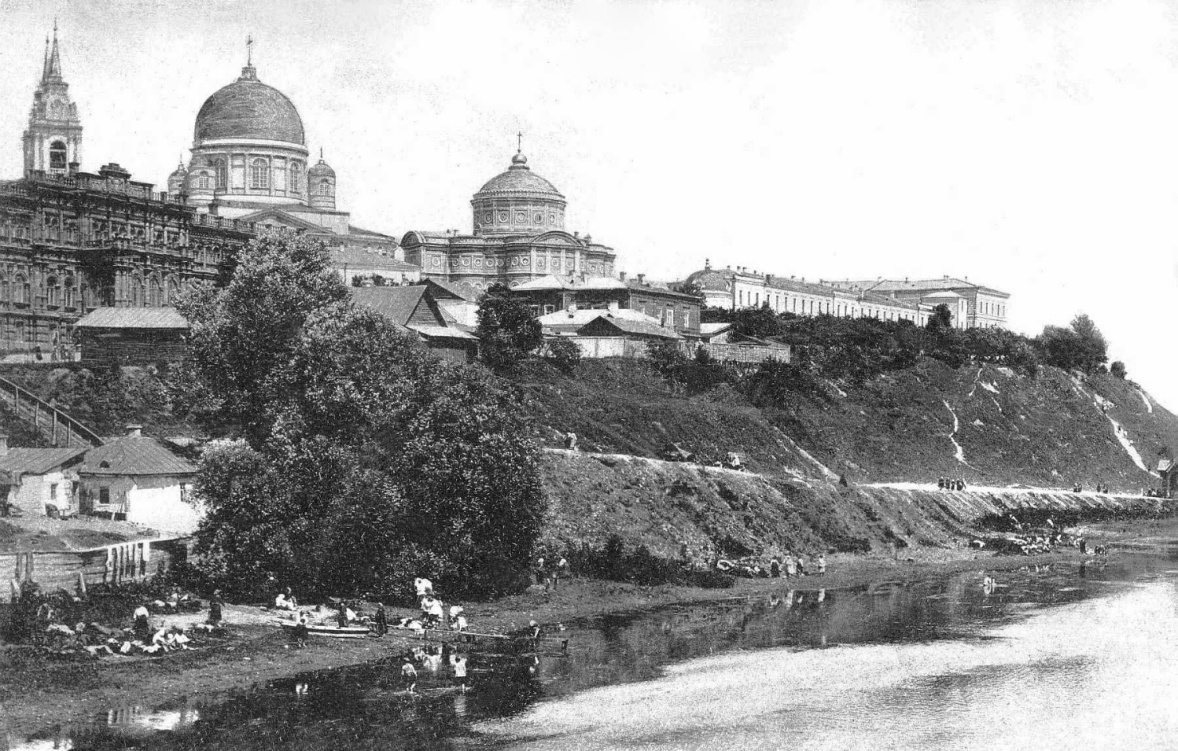 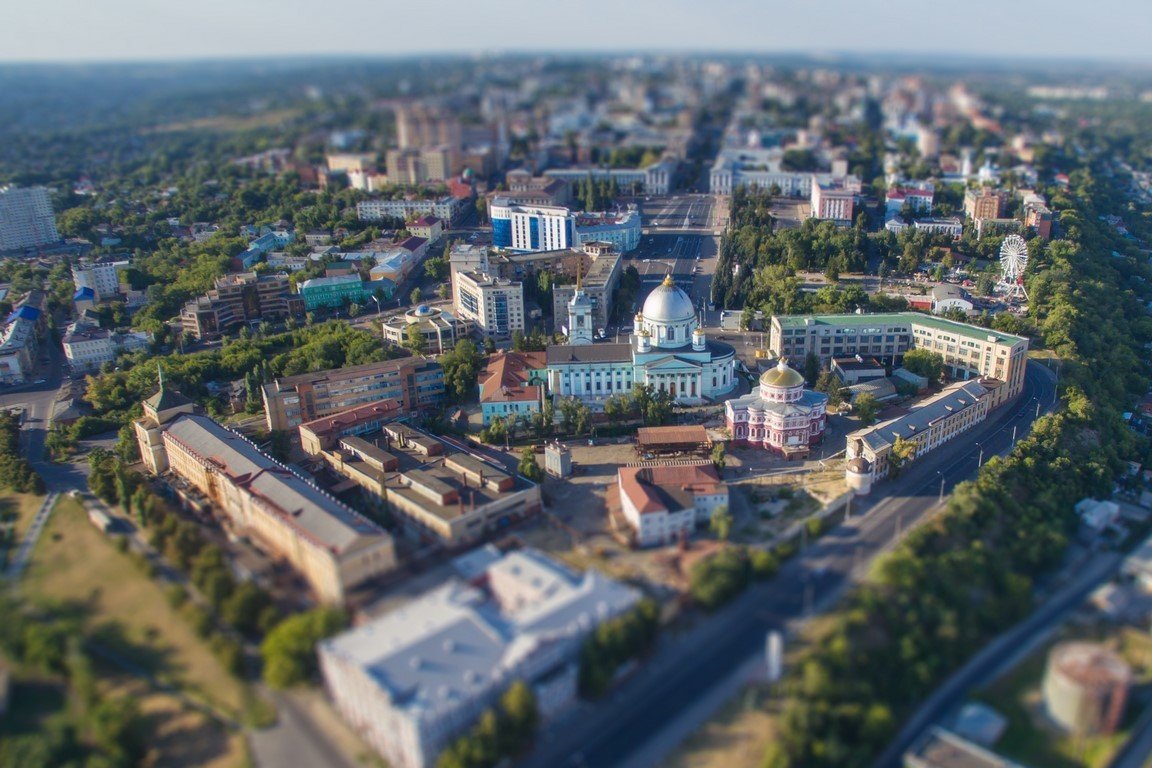 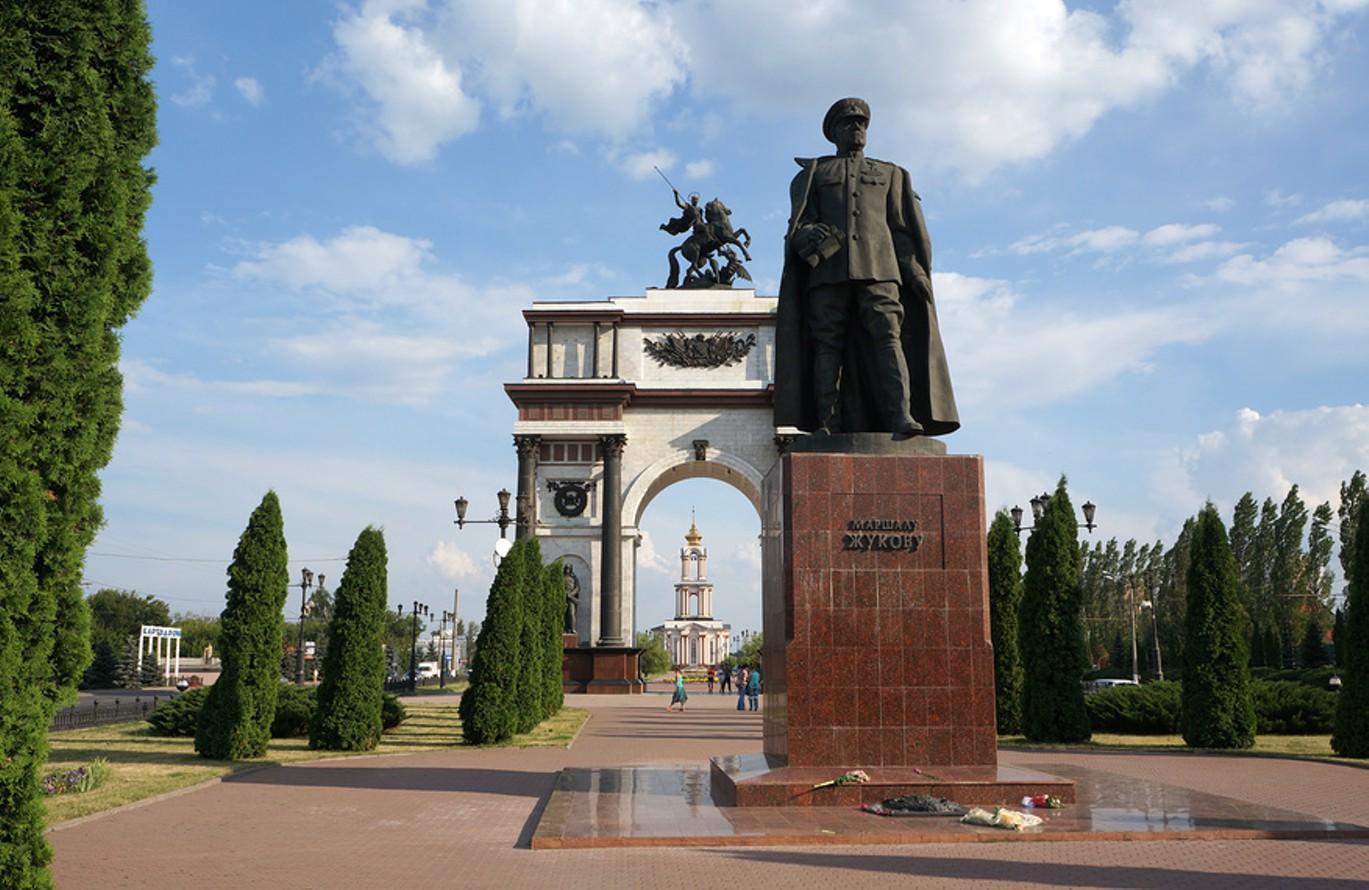 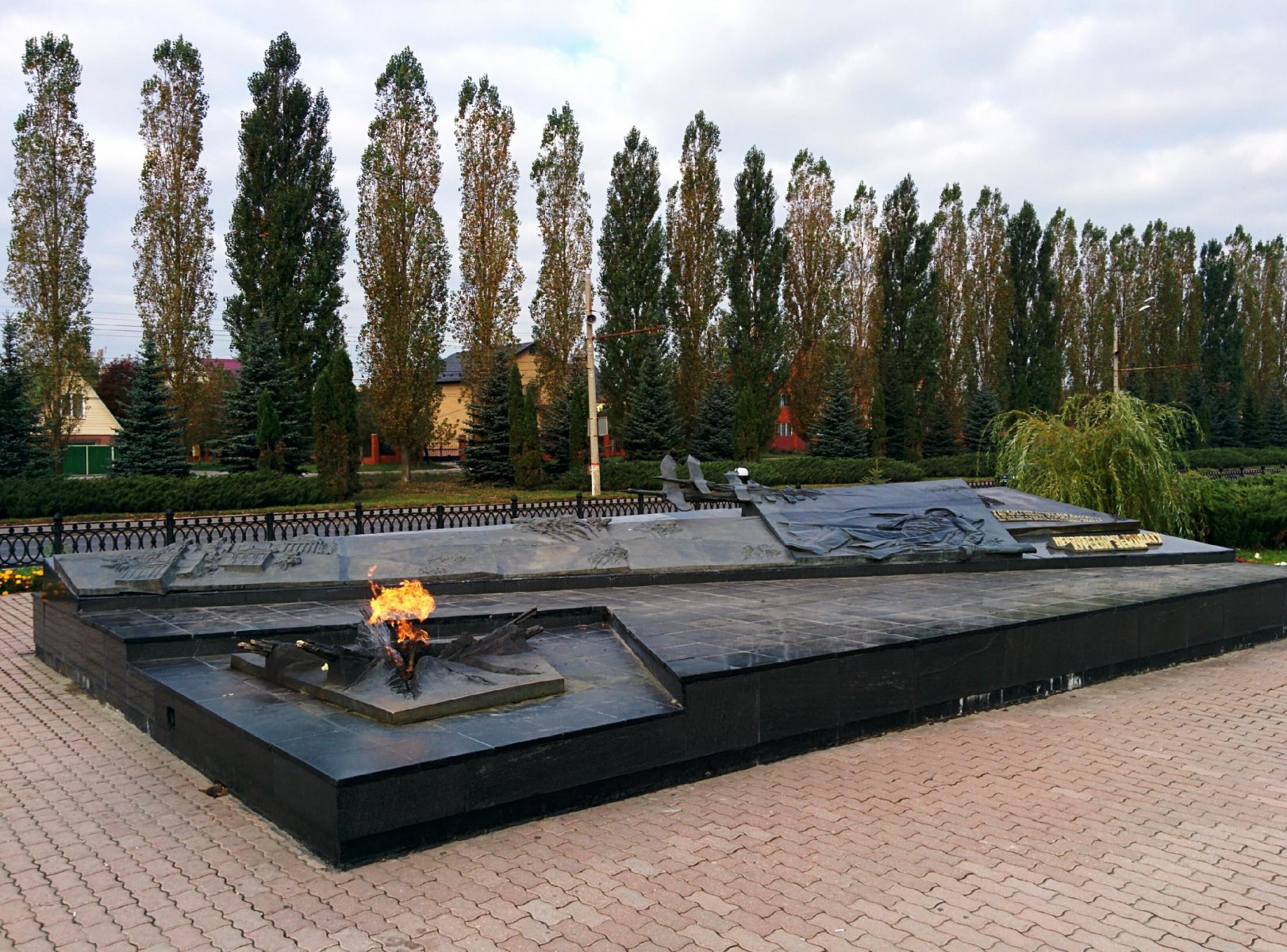 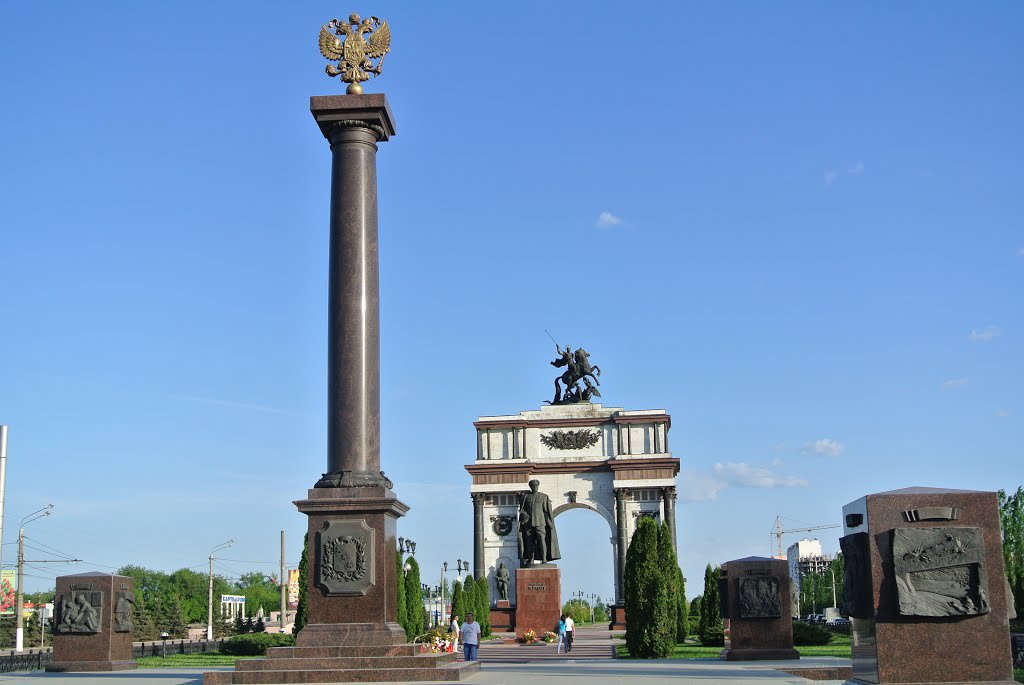 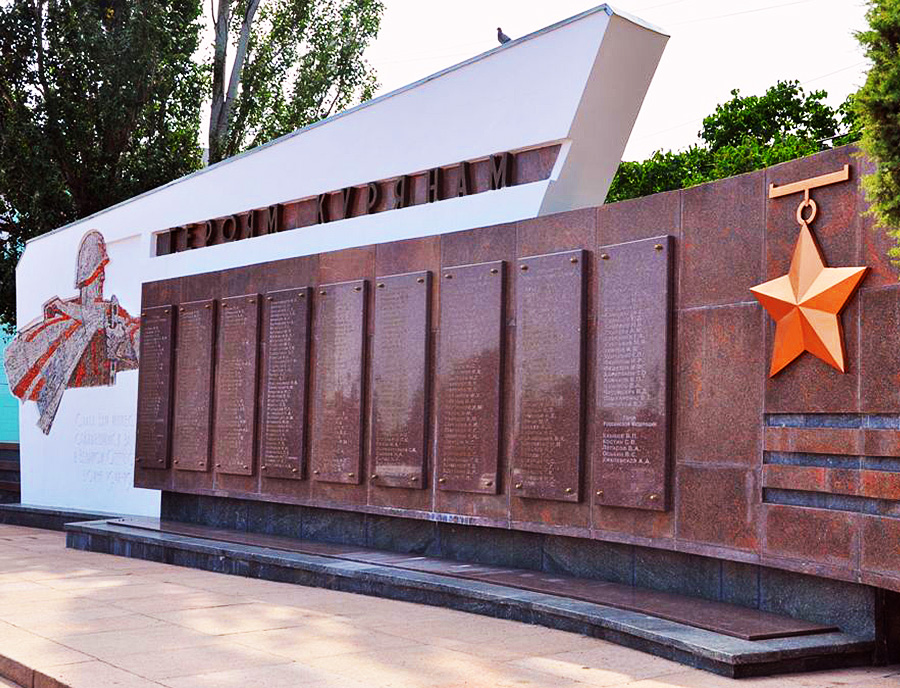 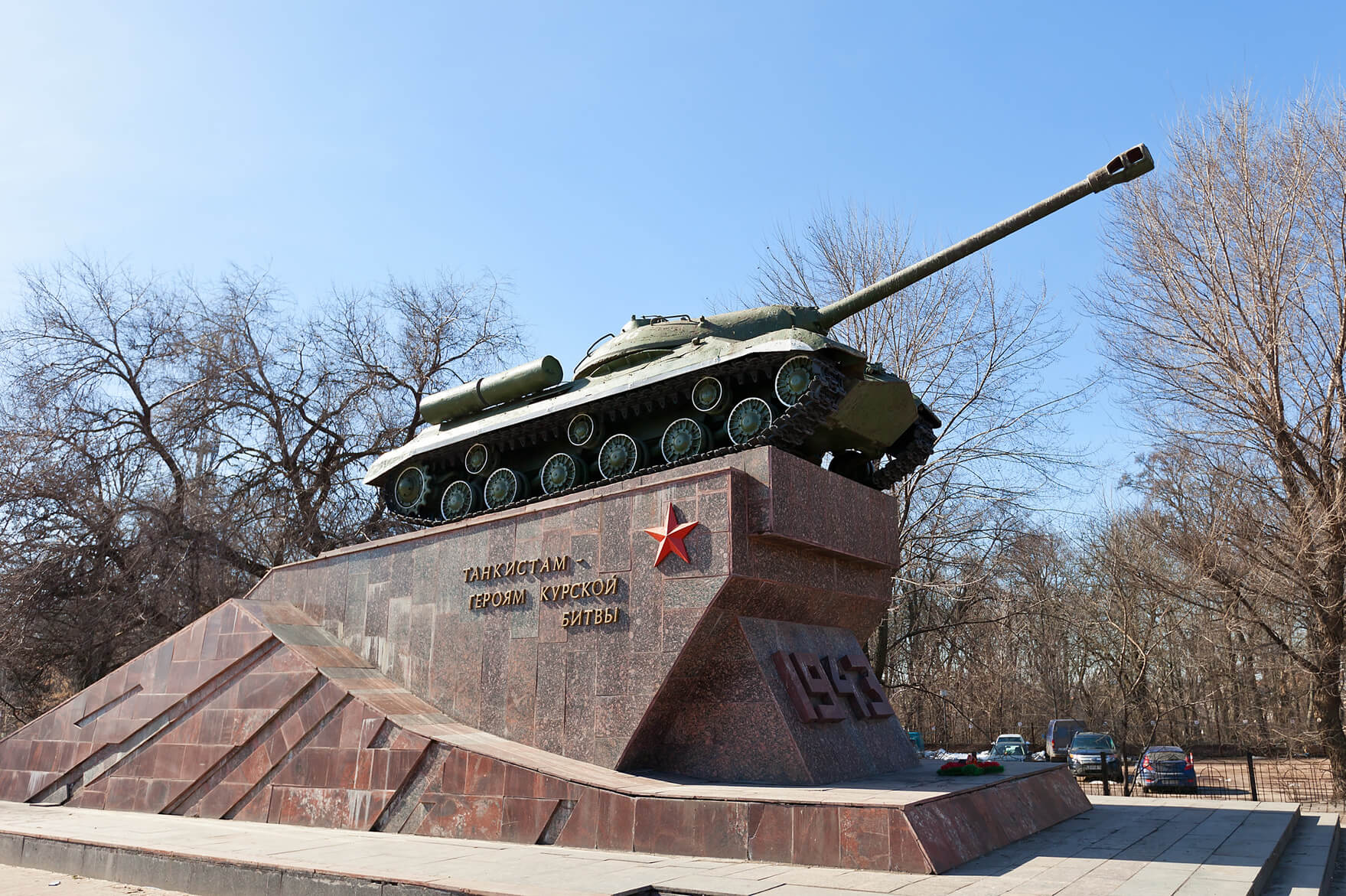 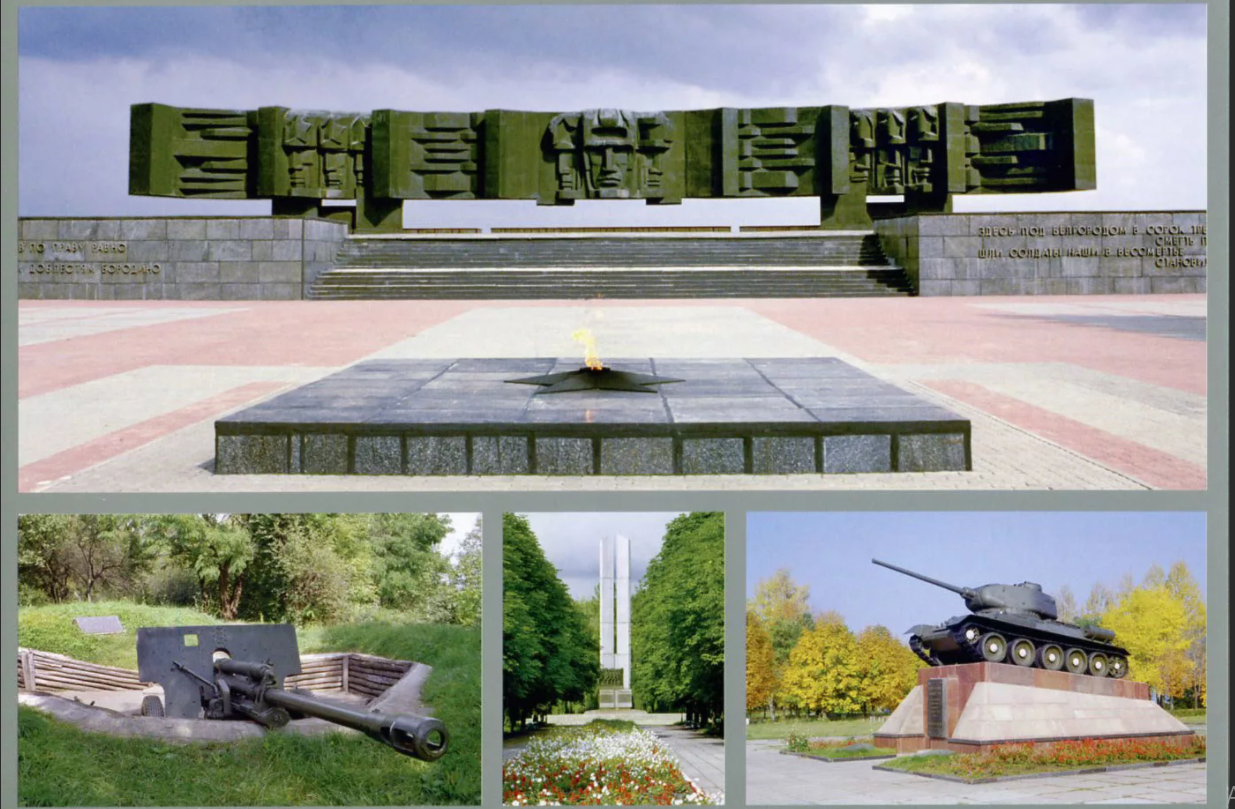